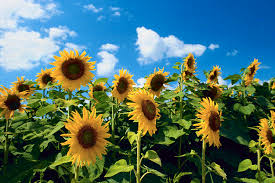 Good morning to all.
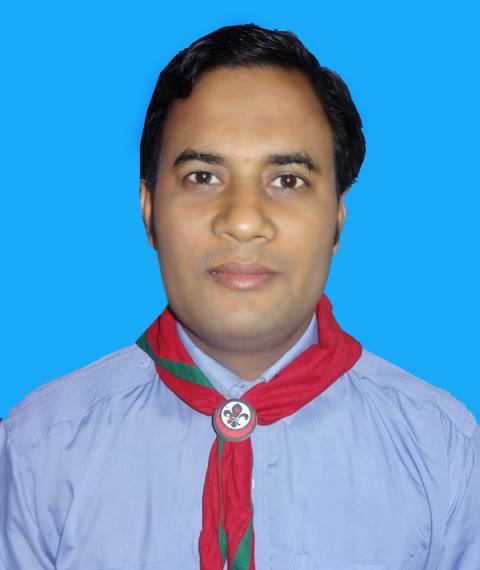 মোঃ আব্দুর রকিব 
সহকারী শিক্ষক
ছত্রাজিতপুর সরকারি প্রাথমিক বিদ্যালয়।
শিবগঞ্জ, চাঁপাইনবাবগঞ্জ।
Email: marokibgpst@gmail.com
Lesson identity
Class: Five 
Sub: English for today
Today’s lesson: Story
Time: 40 minutes
Date:
Let’s sing a song together.
Look at the pictures and think .
What are the pictures about?
The pictures are about a rabbit and tortoise
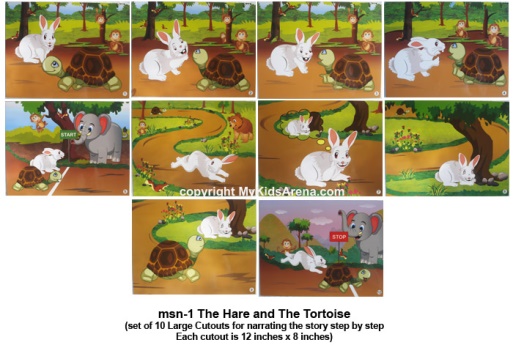 Today’s lesson is story
‘A rabbit and tortoise.’
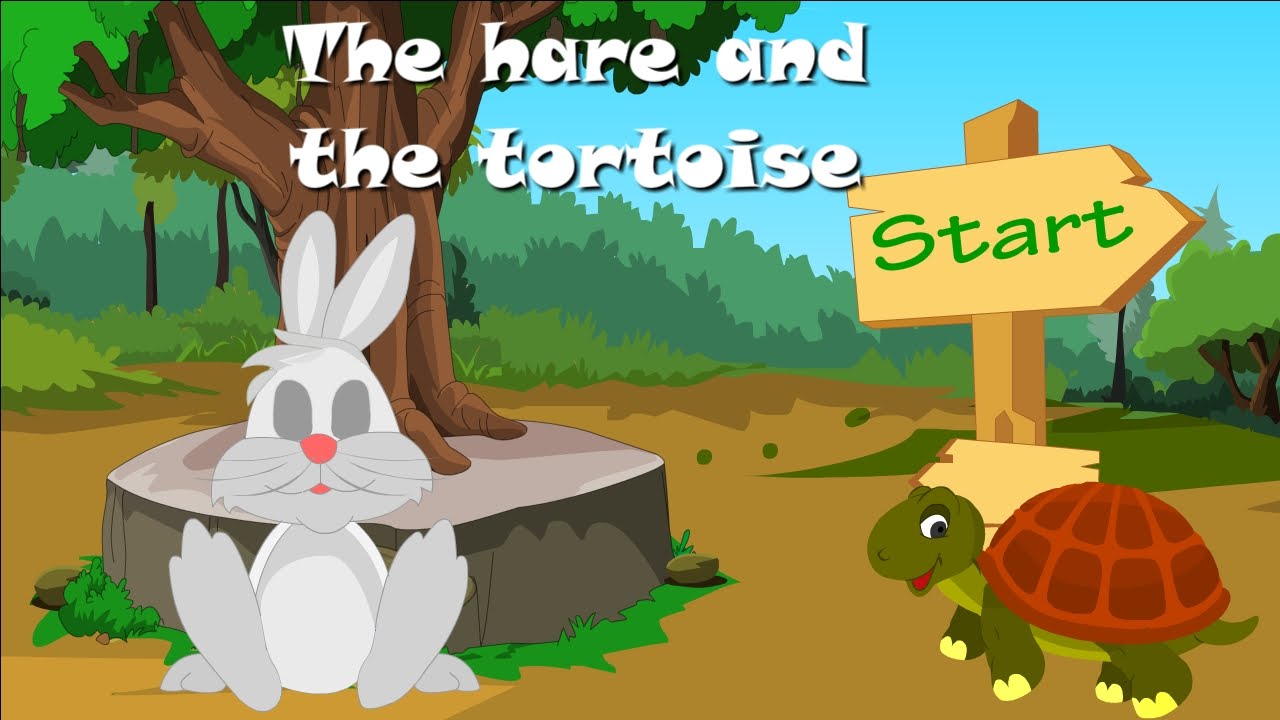 Learning outcomes :
At the end of the lesson students will be able to know
and write a story about a tortoise and a rabbit.
Look at the picture and think about it.
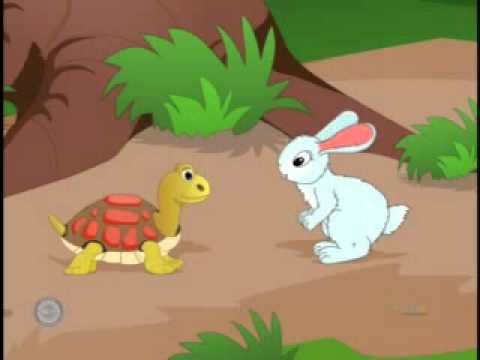 One day , a hare was walking in the forest
when he saw a tortoise. The hare was the
fasted animal in the forest.
What are you looking ?
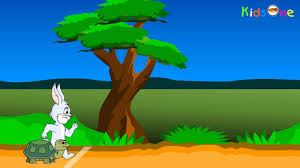 The hare always boasted that he 
could run faster than the tortoise.
What can you see in the pictures ?
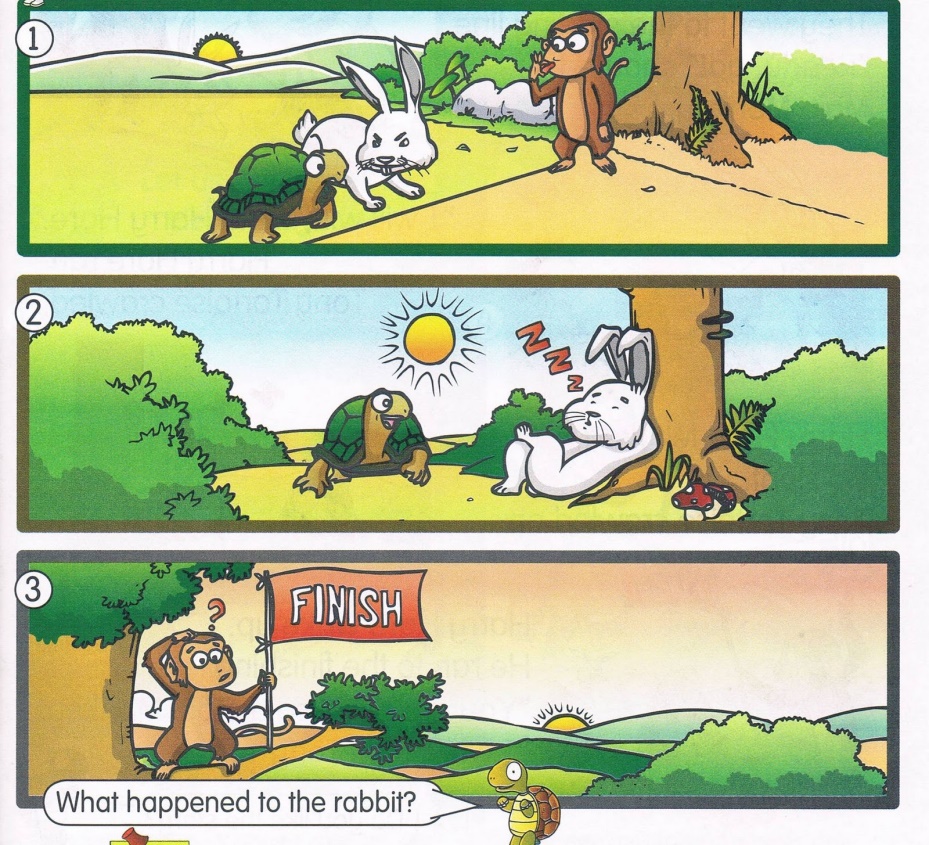 So they decided to have a race . They
chose a starting and finishing point.
Why did the animals came there?
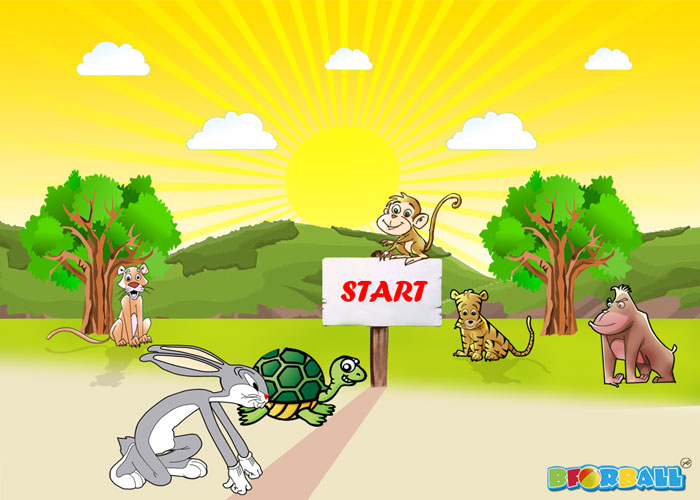 They were ready to start their race.
What are you looking in the picture?
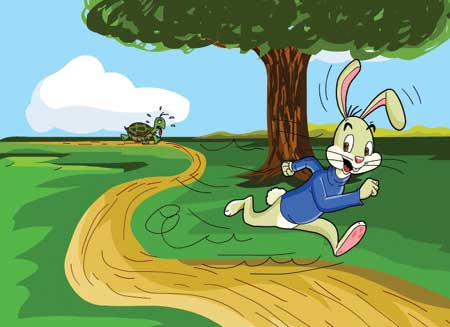 The hare ran really fast and soon
left the tortoise far behind.
What can you see in the picture?
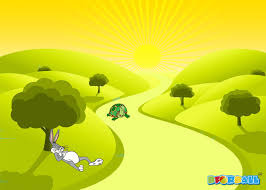 The hare thought that tortoise is 
too slow and he can rest for a while.
Everybody, look at the picture?
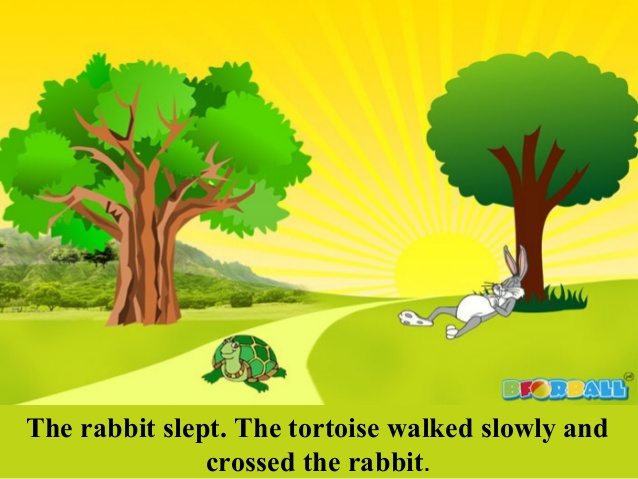 So he stopped under a 
tree and went to sleep.
What is happening at now?
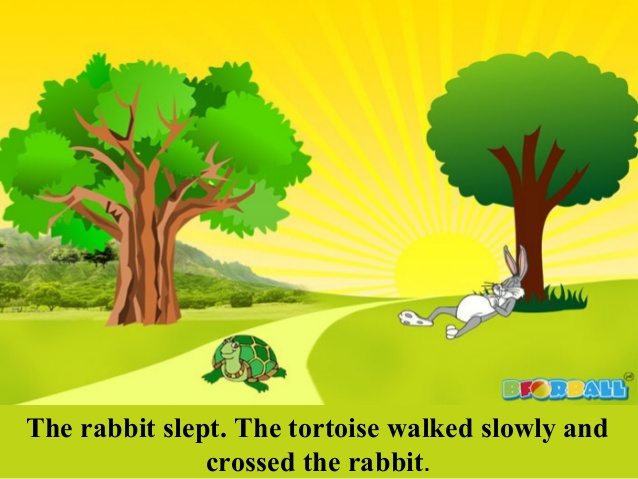 Meanwhile tortoise kept walking the whole 
time and reached the wining point.
What was happened at last?
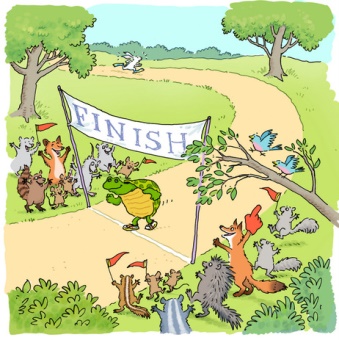 When the rabbit woke up he saw that tortoise 
has already reached and won the race.
Let’s read the story again.
The Hare and the Tortoise
One day, a hare was walking in the forest when he saw a tortoise. The hare was the fasted animal in the forest. The tortoise was the slowest animal in the forest. The hare called out to the tortoise, “Hurry up! You are so slow! Can`t you walk faster? Can`t you run?”
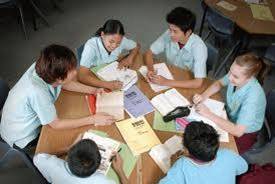 Group work
Make a logical assemble 
with the words-hare, tortoise
started, always, chose, behind,
walking , reached, win .
Evaluation
Write five senteces about
 Slow and steady wins the race.
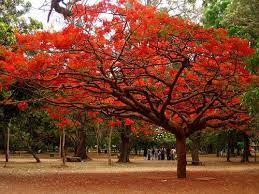 No more today
THANKS TO ALL